What the Bible says about temptation?Part 1James 1:2-4 & 12-15
Pastor Sam Kim
February 6, 2022
Scripture Reading from 
James 1:2-4 & 12-15
ESV
Sources of Thoughts…leading to Actions
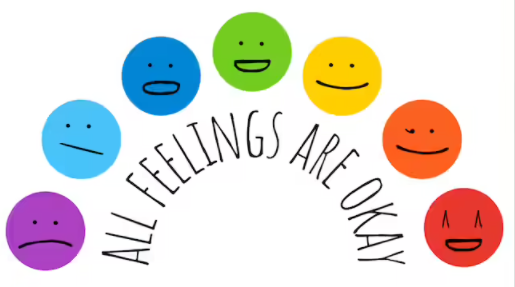 God
Spirit + Word
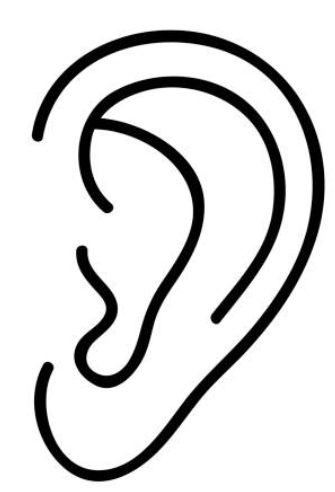 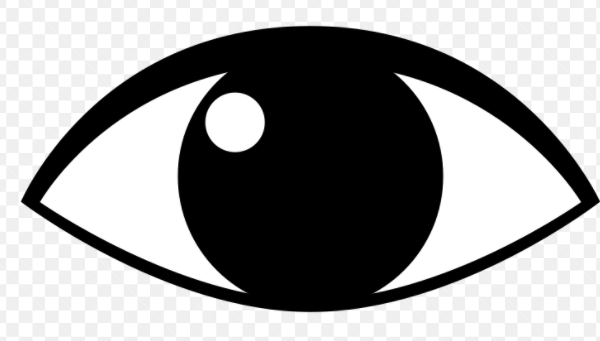 Mind     
      +           Decisions
  Heart
Other People
ACTIONS
Circumstances
Health: Diet, Rest, Exercise…
Demons
Thoughts  Actions  Habit  Character  Destiny
The problem for man is… SIN
God
Spirit + Word
Mind     
                   Decisions
  Heart
Other People
ACTIONS
SIN
Circumstances
Galatian 5:19-21 Works of the Flesh: 
Sexual immorality, impurity, sensuality, isolatry, sorcery, enmity, strife, jealousy, fits of anger, rivalries, dissensions, divisions, envy, drunkenness, orgies, and things like these… those who do such things will not inherit the kingdom of God.
Demons
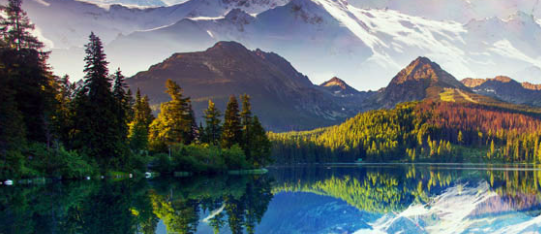 The nature of temptationJames 1Pathway for sinful man…
Various Trials/tests
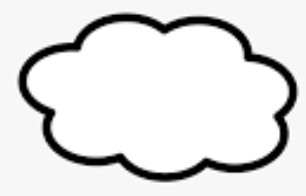 Lured and enticed by own desires
Romans 1
God does not 
Tempt to SIN
SIN(S)
Futile in their thinking…
Foolish heart darkened…
Death
Therefore, God gave them up in in 
              the lusts of their hearts to impurity, to the 
    dishonoring of their bodies among themselves, because they exchanged the truth about God  for a lie and worshiped and served the creature rather than the Creator….
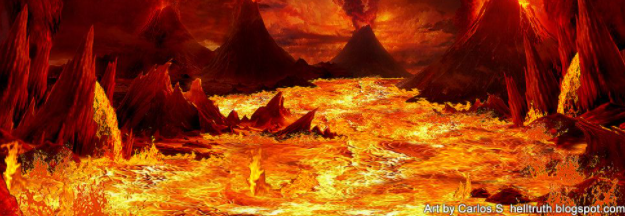 God’s diagnosis… need a new heart!
Jer. 17:9-10 The heart is deceitful above all things and desperately wicked
 Jer. 31:31-34 Imperative of a New Covenant
 John 3:3-6 Must be “Born Again”
1 Cor. 15:3-5 - The Gospel 
 2 Cor. 5:17-21 Must be a “New Creation”
To God be the glory!